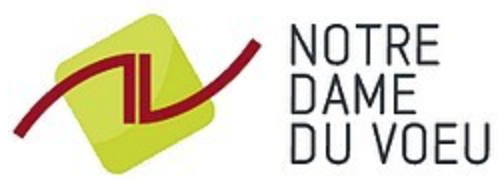 Thème: statistiques et probabilitésSéquence 7 :Statistiques descriptives
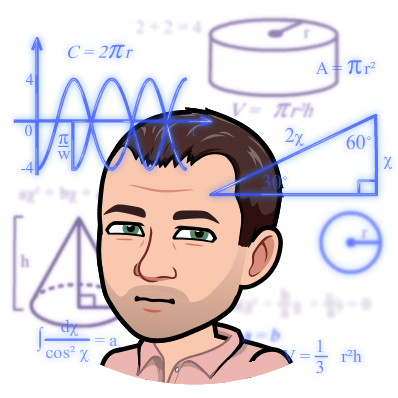 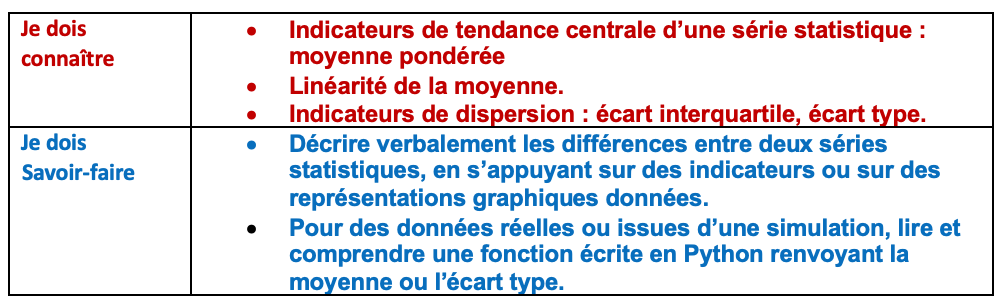 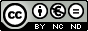 Mevel Christophe
1
1°) Présentation d’une série statistique
a) Effectifs cumulés, fréquences cumulées :
Définitions : 
La population d’une série statistique est l’ensemble des éléments appelés « individus » sur lesquels porte l’étude statistique. 
Le caractère d’une série statistique est la propriété étudiée sur chaque individu. Il est dit : 
                      lorsqu’il ne prend pas que des valeurs numériques ; 
                           lorsqu’il ne peut prendre qu’un nombre fini de valeurs numériques ; 
                               lorsqu’il peut prendre une infinité de valeurs numériques.
qualitatif
quantitatif discret
quantitatif continu
Remarque : Pour un caractère quantitatif continu, les valeurs sont regroupées dans des intervalles appelés « classes »
Mevel Christophe
2
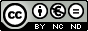 Exemples : 	
L’exemple portera ici sur votre smartphone et son utilisation pour les élèves de la classe.
Mevel Christophe
3
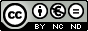 Définitions : 
L’effectif d’une valeur du caractère est le                                   de la population prenant cette valeur (nombre de fois où cette valeur apparaît dans la série.). 
La fréquence d’une valeur du caractère est le                    de l’effectif de cette valeur       l’effectif total.
nombre d’individus
par
quotient
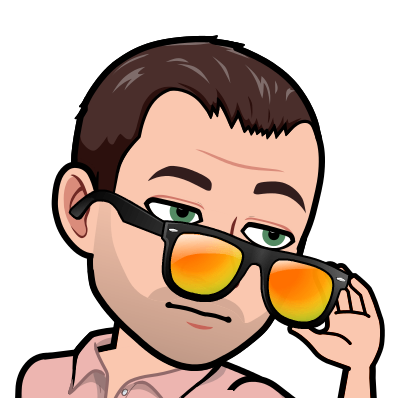 Exemple: L’effectif dans la classe de seconde qui possède un smartphone de la pomme est:……… 
La fréquence associée est obtenue en effectuant le calcul suivant: …………………………
somme
inférieures
somme
Propriété : 
La somme de toutes les fréquences est toujours égale à 1.
Mevel Christophe
4
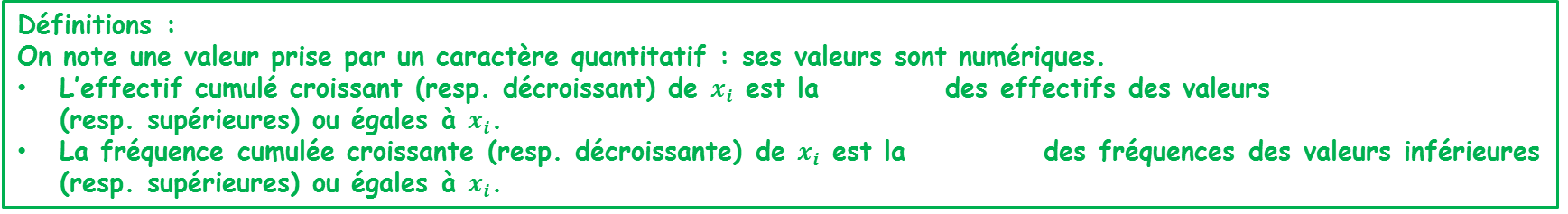 Exemples:
		

1) Ce tableau donne la répartition des salaires dans une entreprise bretonne.
0,54
0,38
0,92
0,08
0,92
1
0,78
0,32
0,46
0,22
0,78
1
Mevel Christophe
5
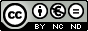 b) Représentations graphiques
Selon le type du caractère, on utilise différentes représentations graphiques.
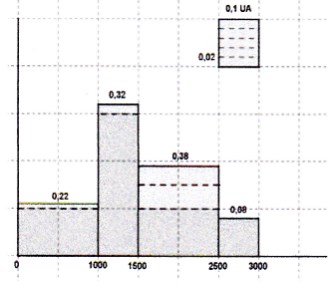 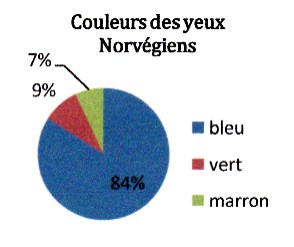 Mevel Christophe
6
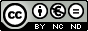 2°) Indicateurs d’une série statistique
Une série statistique peut contenir de très nombreuses données (parfois plusieurs milliers). Il est donc nécessaire de trouver une façon de résumer ces données.
a) Les indicateurs de position
 La moyenne 
La moyenne est l’indicateur le plus répandu. Lorsqu’on reçoit une note on peut la comparer à la moyenne de la classe, pour se positionner par rapport aux autres élèves.
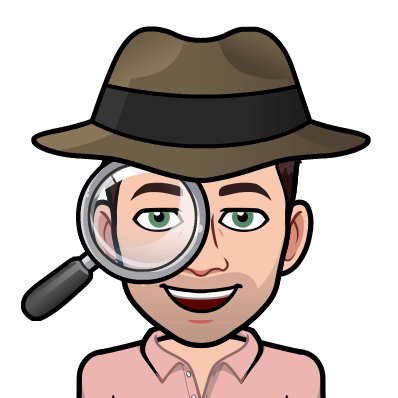 Exemple: Soit le tableau de répartition des pointures dans la classe.
Mevel Christophe
7
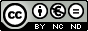 Exemple: Soit le tableau de répartition des pointures dans la classe.
 La médiane 
La médiane correspond à une valeur qui partage en deux parties (presque) égales la série statistique.
Définition : La médiane d’une série statistique est le nombre noté Me, tel que : 



Pour la déterminer : on range la liste des N données par ordre croissant. 
si la série est de taille                   ( 2n + 1  ), la médiane est la donnée de rang n + 1. 
si la série est de taille                   ( 2n) , la médiane est la demi-somme des données de rang n et n + 1.
50% au moins des individus ont une valeur du caractère inférieure ou égale à Me et 50% au moins des individus ont une valeur supérieur ou égale à Me.
impaire
paire
Remarque : Pour une série regroupée en classes c'est-à-dire à caractère continu, la médiane correspond à la valeur du caractère ayant une fréquence cumulée croissante de 0,5. De plus la classe à laquelle appartient la médiane est appelée classe médiane.
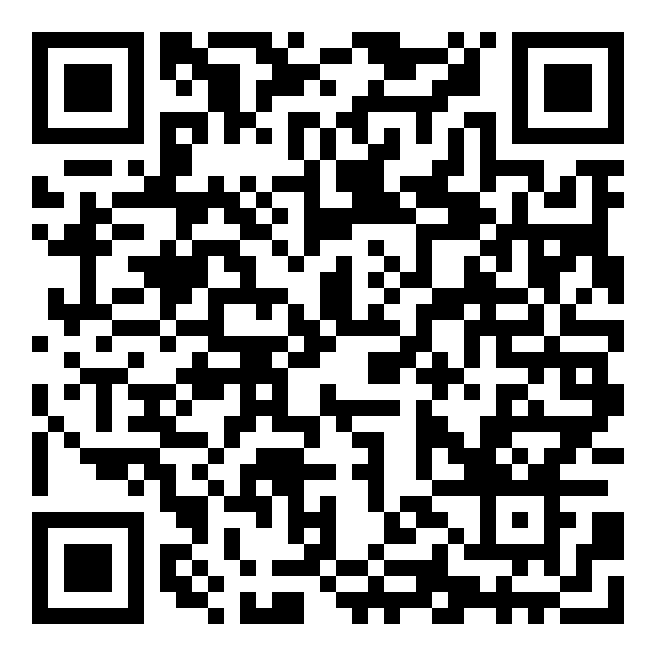 Entrainement:
Mevel Christophe
8
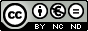 Les quartiles
un quart
25
petite
trois quarts
75
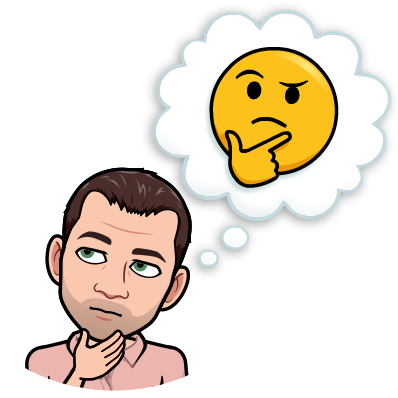 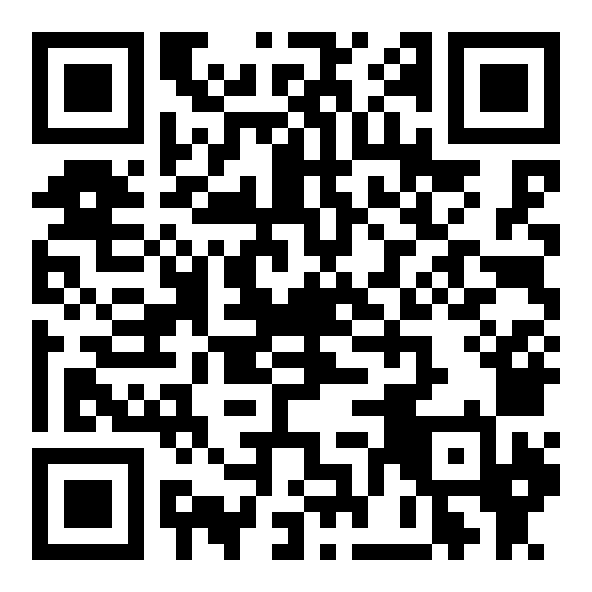 Entrainement:
Mevel Christophe
9
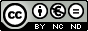 Le diagramme à moustache :
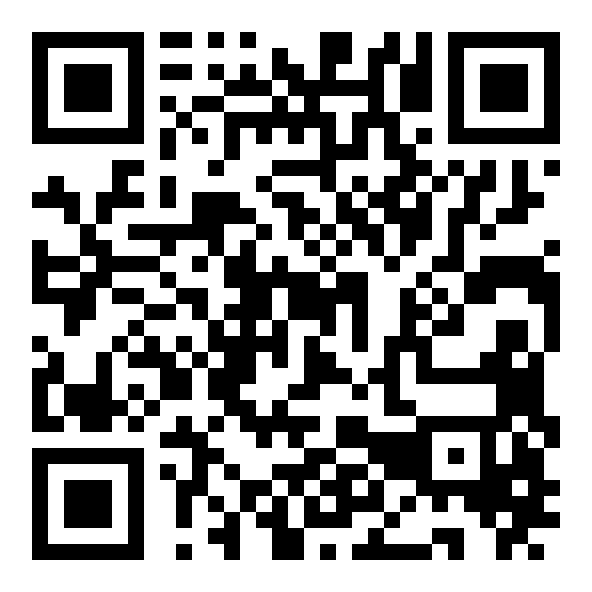 b) Les indicateurs de dispersion
L’écart interquartile
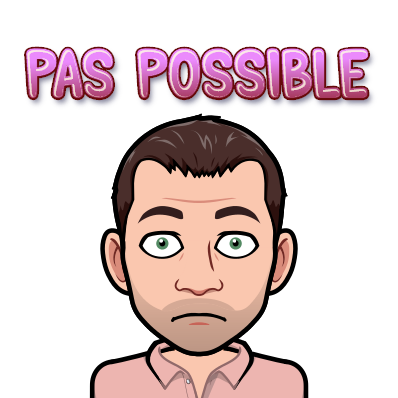 Exemples :
Dans les deux cas précédents, l’écart interquartile vaut 15 – 8 = 7 pour l’exemple 1 et 14 – 8 = 6 pour l’exemple 2.
Mevel Christophe
10
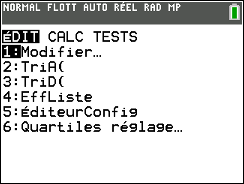 L’écart type
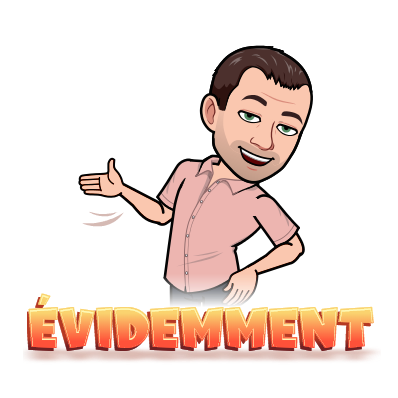 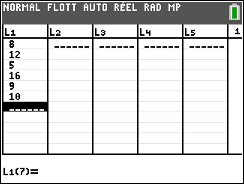 Exemple:
Maxime et Victor comparent leur score à la suite de 6 séances d’entraînement de tirs au but.
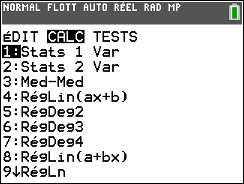 a) Déterminons par le calcul le score moyen de Maxime

b) Déterminons à l’aide de la calculatrice le score moyen de Victor

c) Déterminons à l’aide de la calculatrice l’écart-type de chacun d’eux.

d) Comparer les résultats.
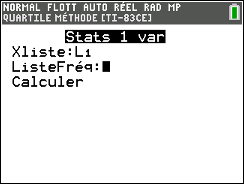 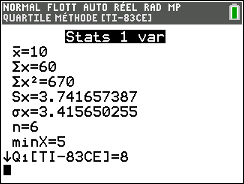 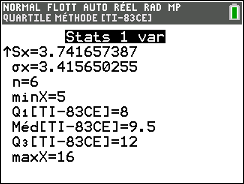 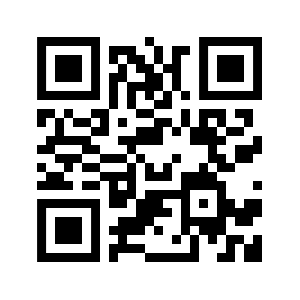 Mevel Christophe
11